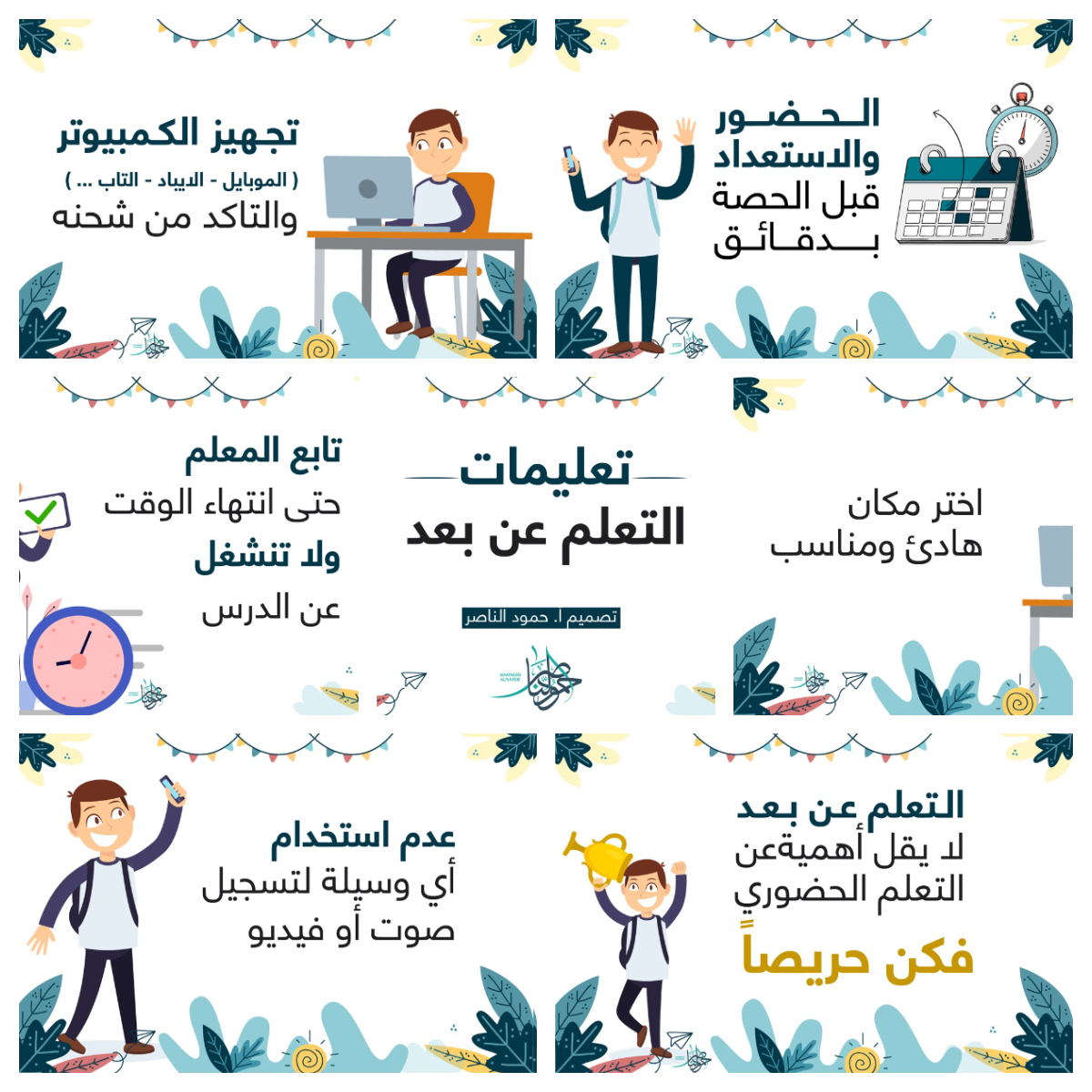 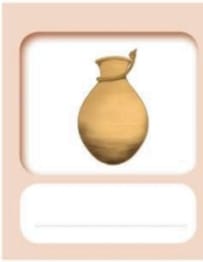 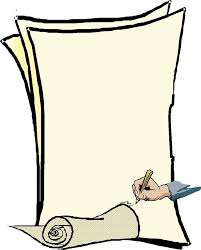 خبزولبن
أهداف الدرس
1- أتحدث عن مضمون الصورة بلغة سليمة .
2- يعرف هوية النص ( نوع النص – كاتبه ) .
3- يكون فكرة افتراضية عن النص .
4- يقرأ النص قراءة جهيرة .
5- يجيب عن اسئلة النص بلغة سليمة .
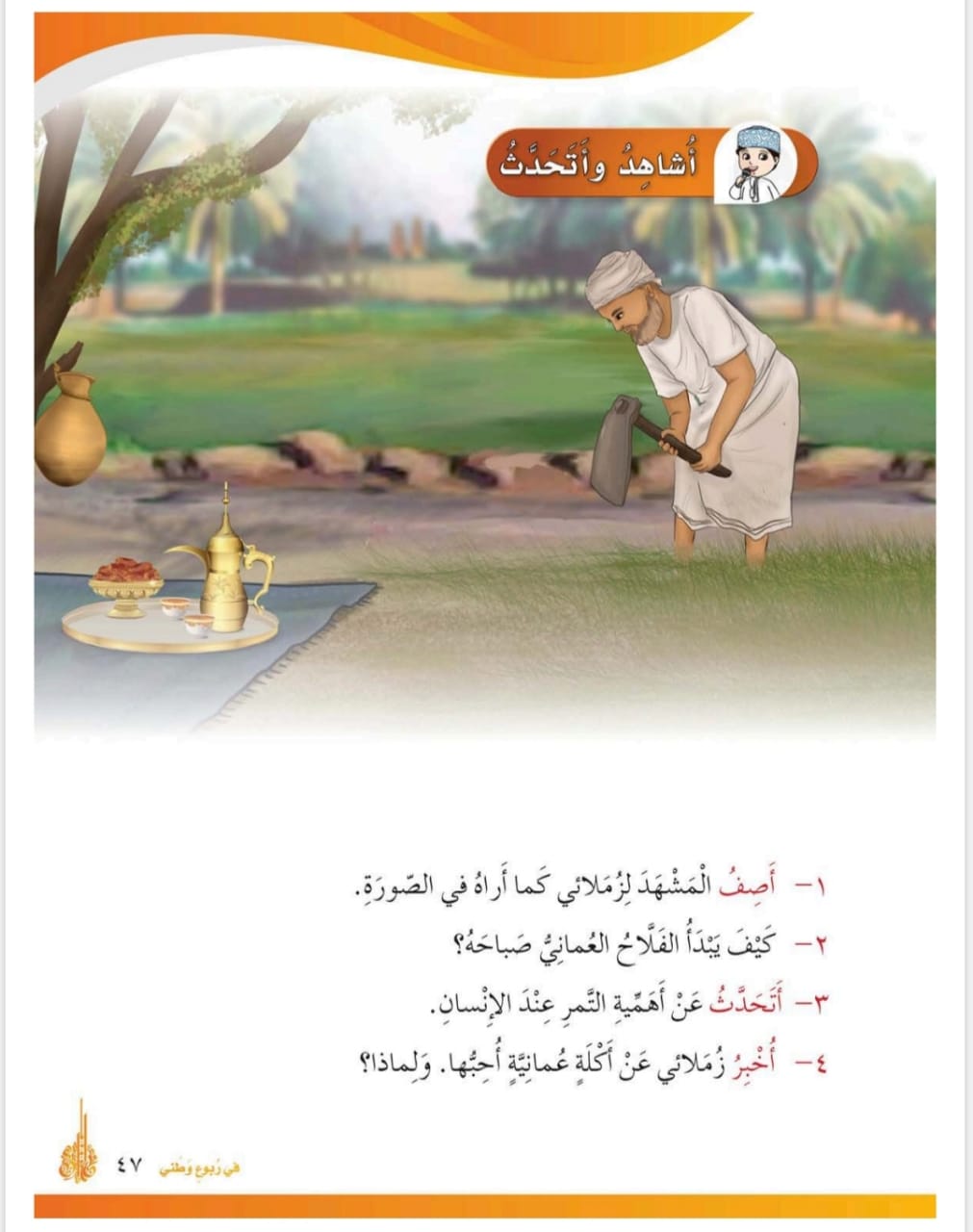 بطاقة تعريفية للكاتب
بطاقة تعريفية للكاتب
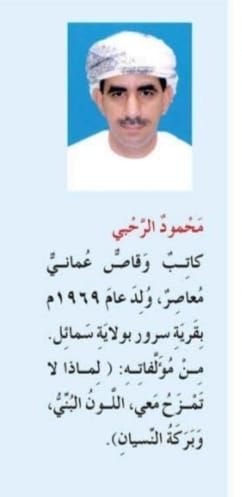 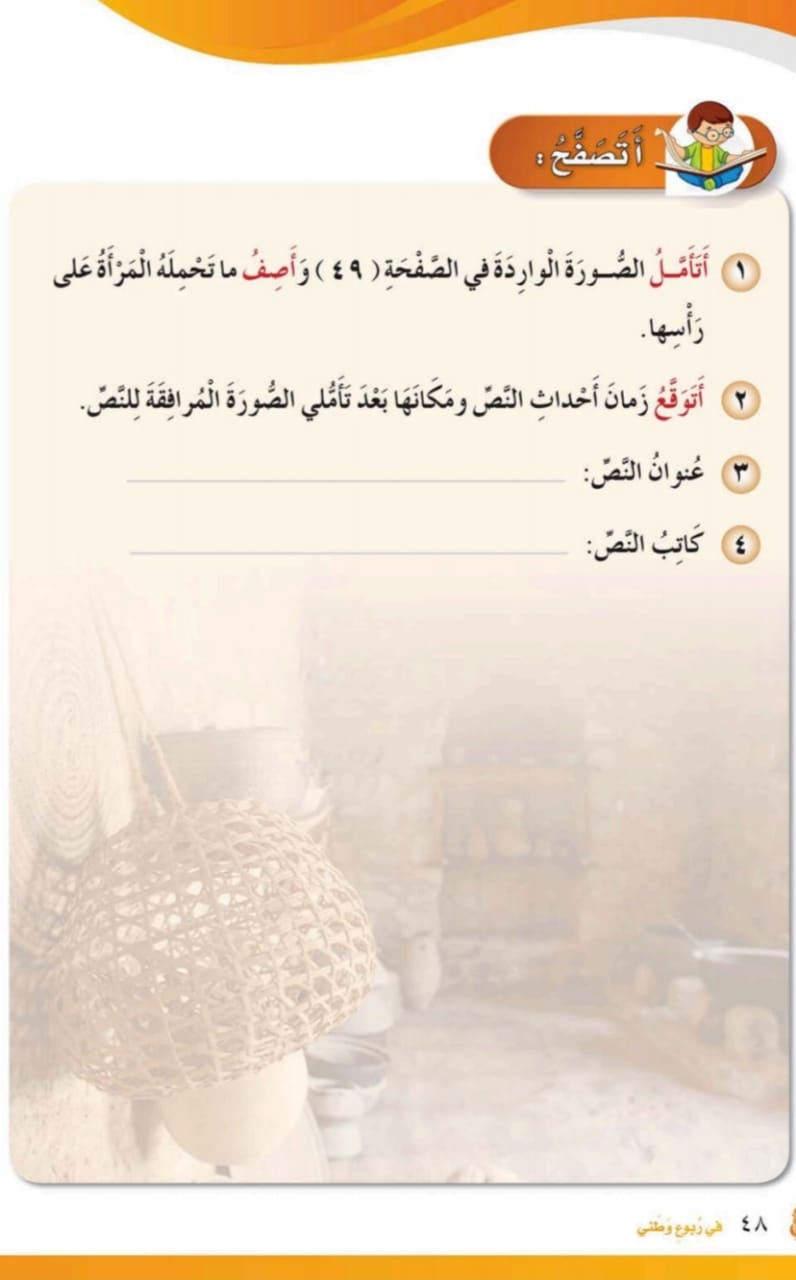 خبز ولبن
محمود الرحبي
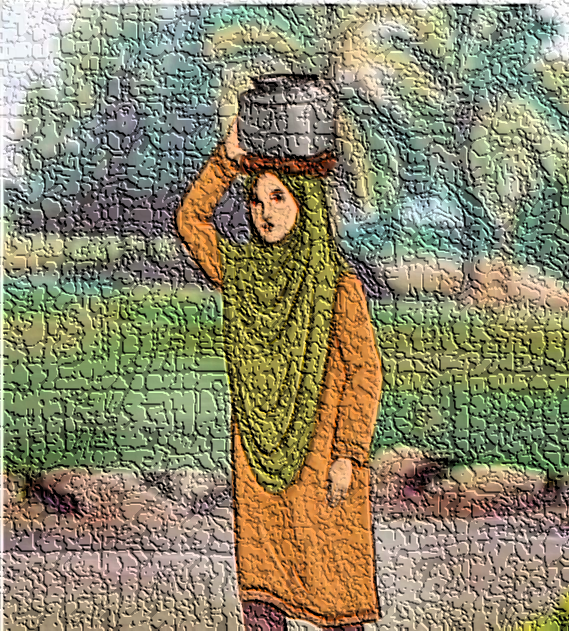 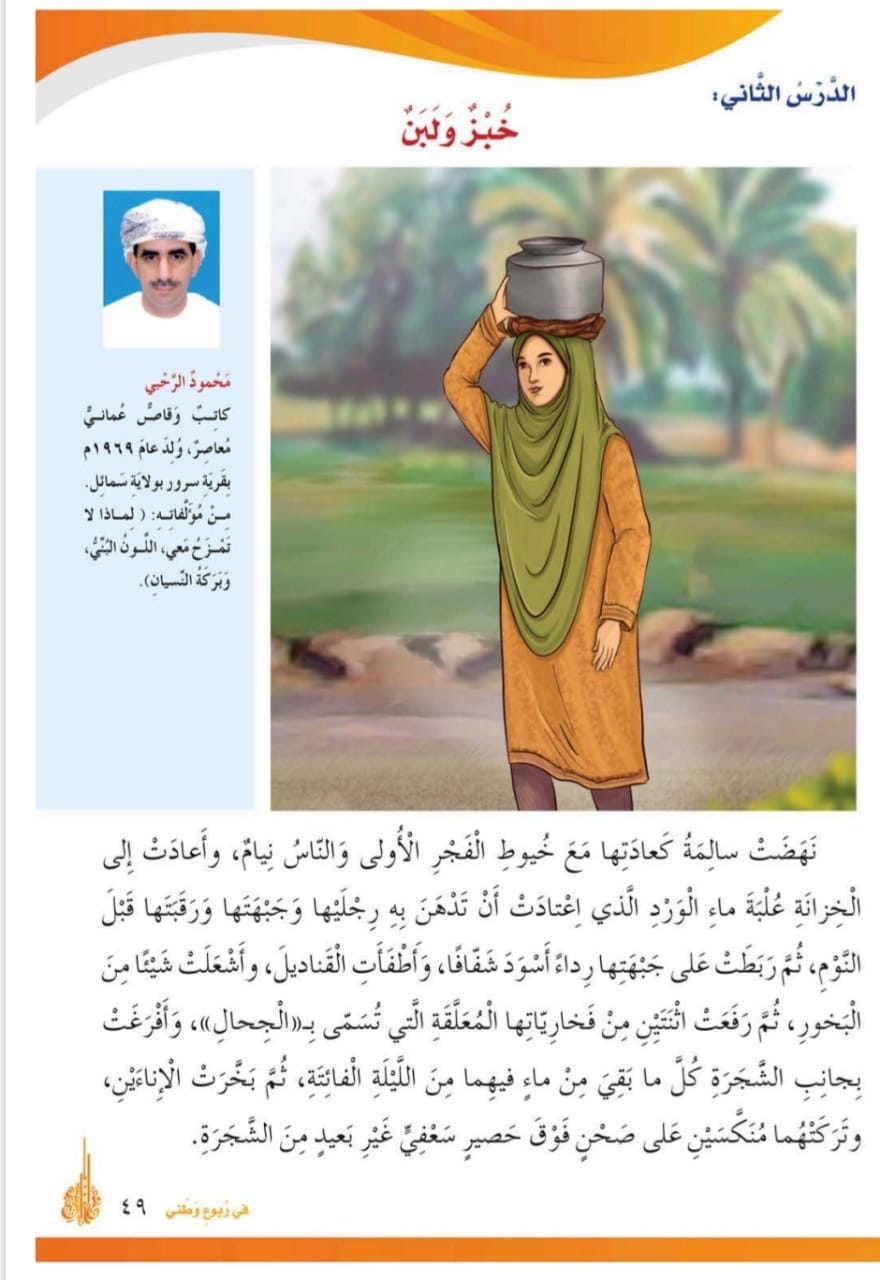 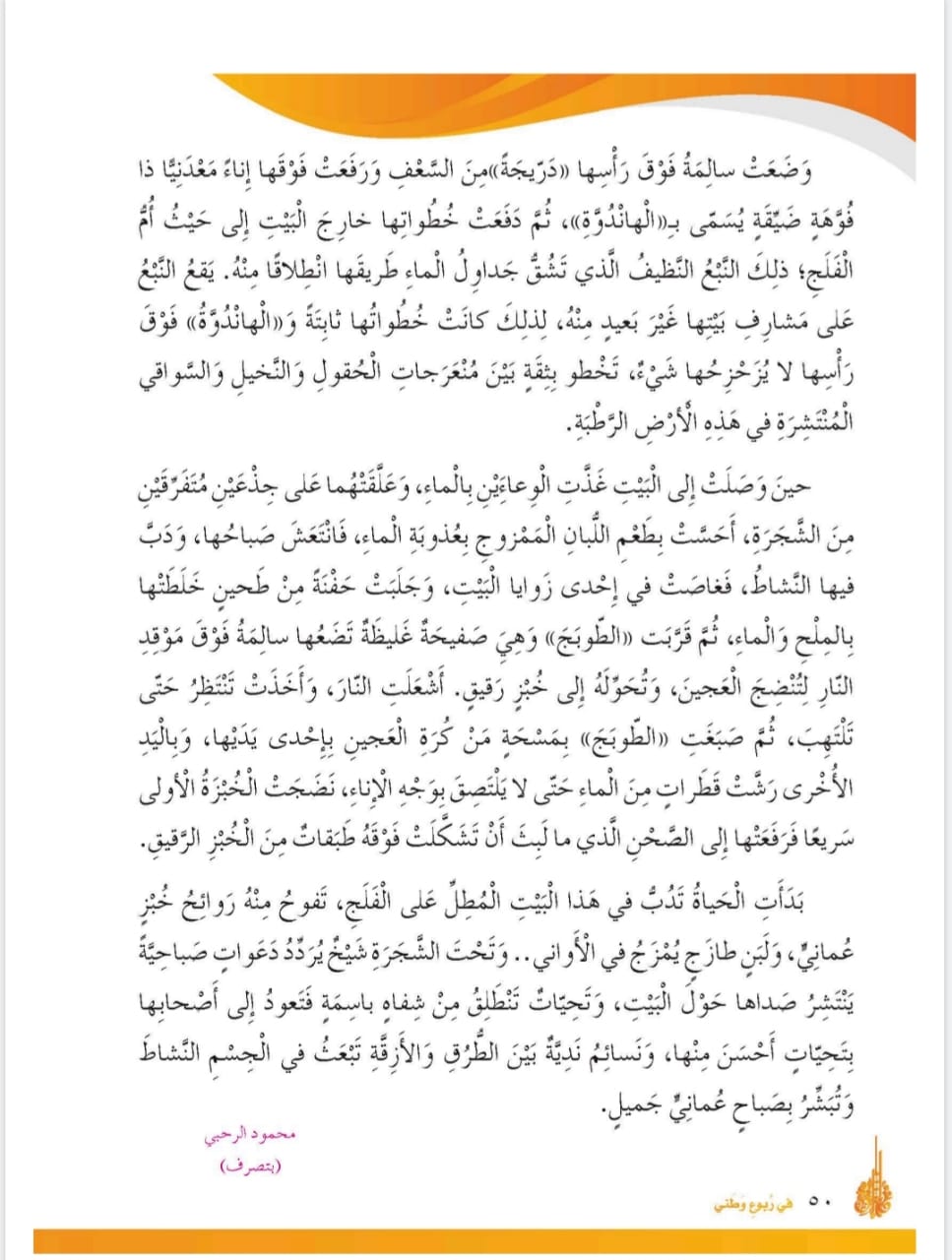 عرض فيديو عن الدرس
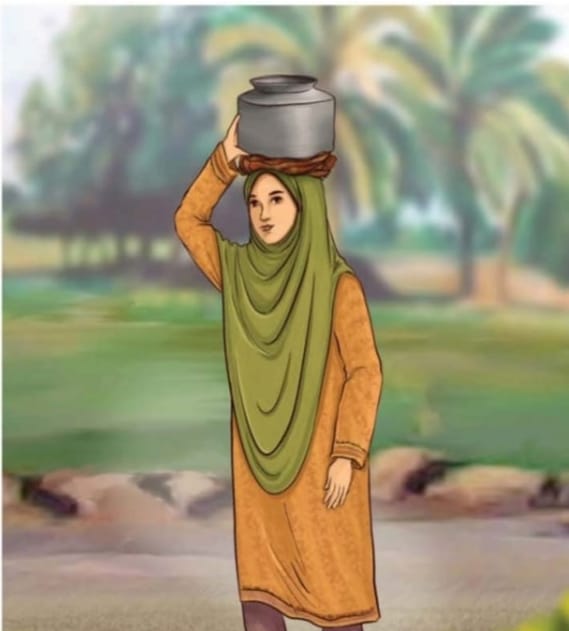 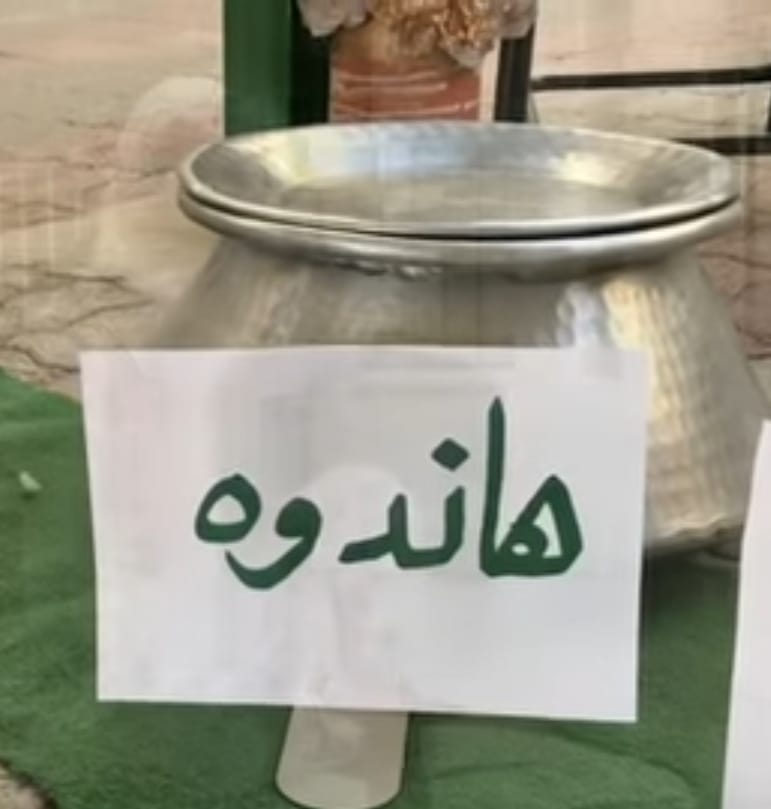 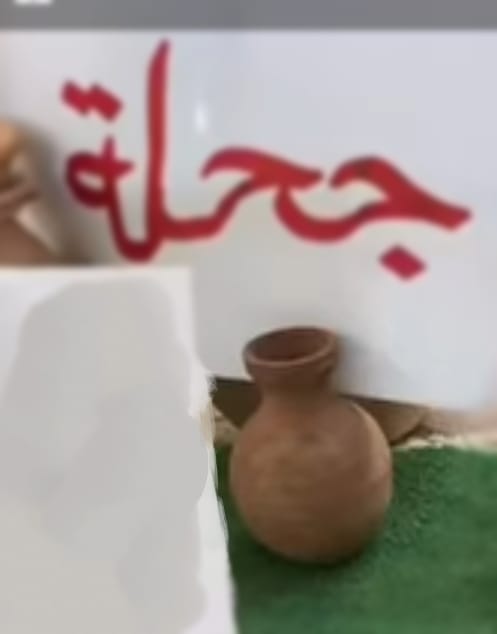 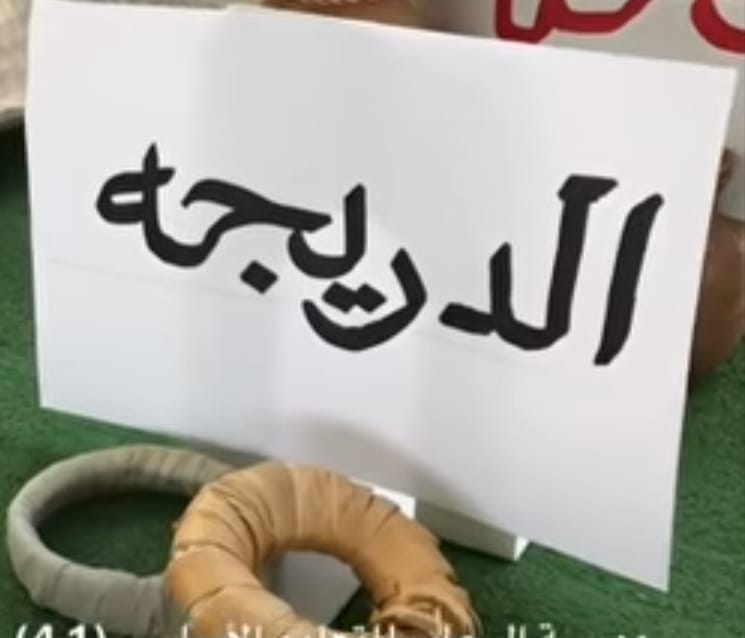 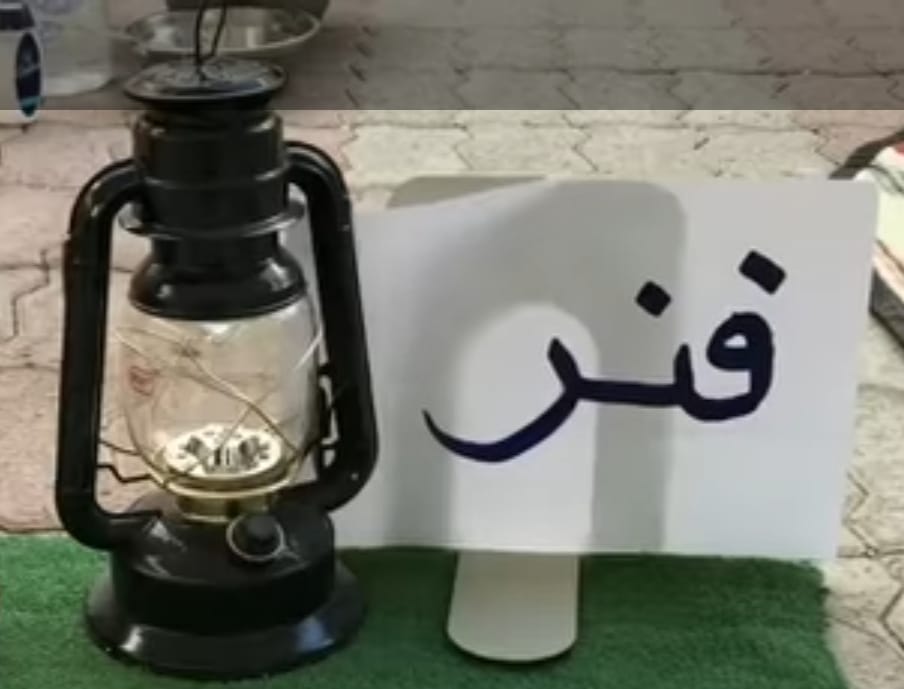 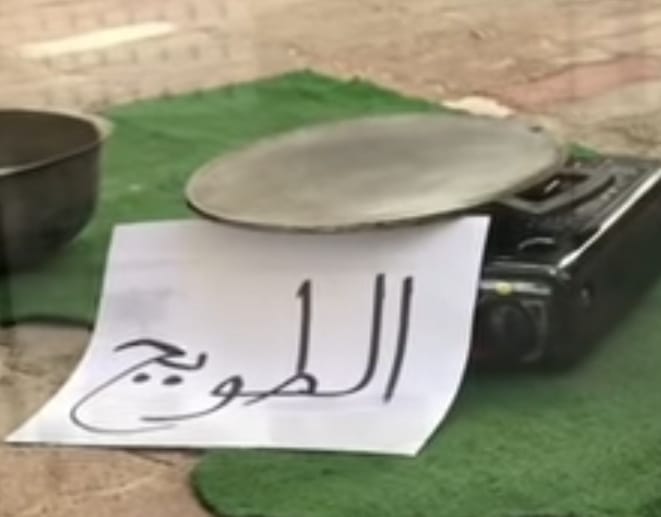 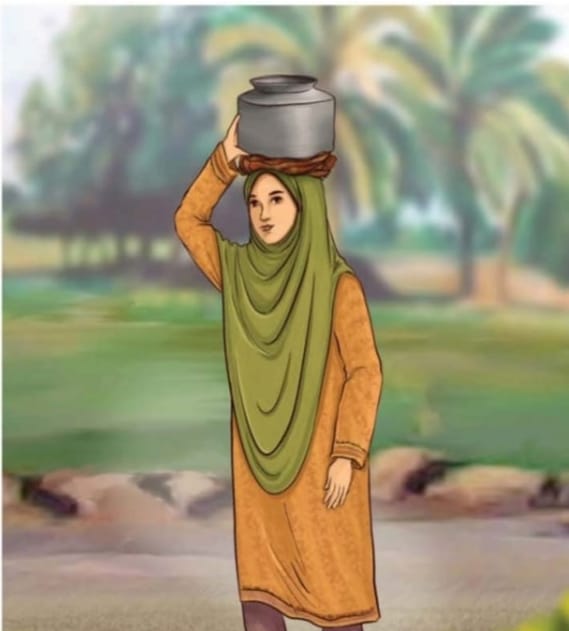 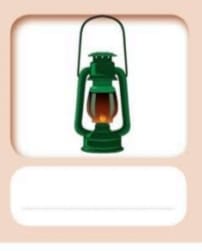 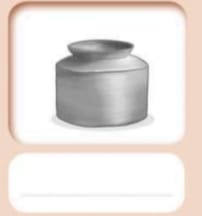 فنر
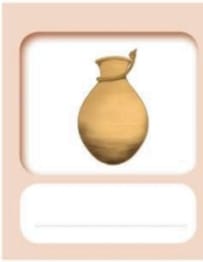 هاندوة
جحلة
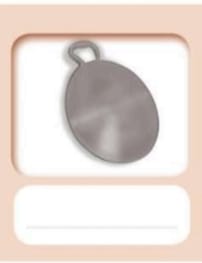 الطوبج
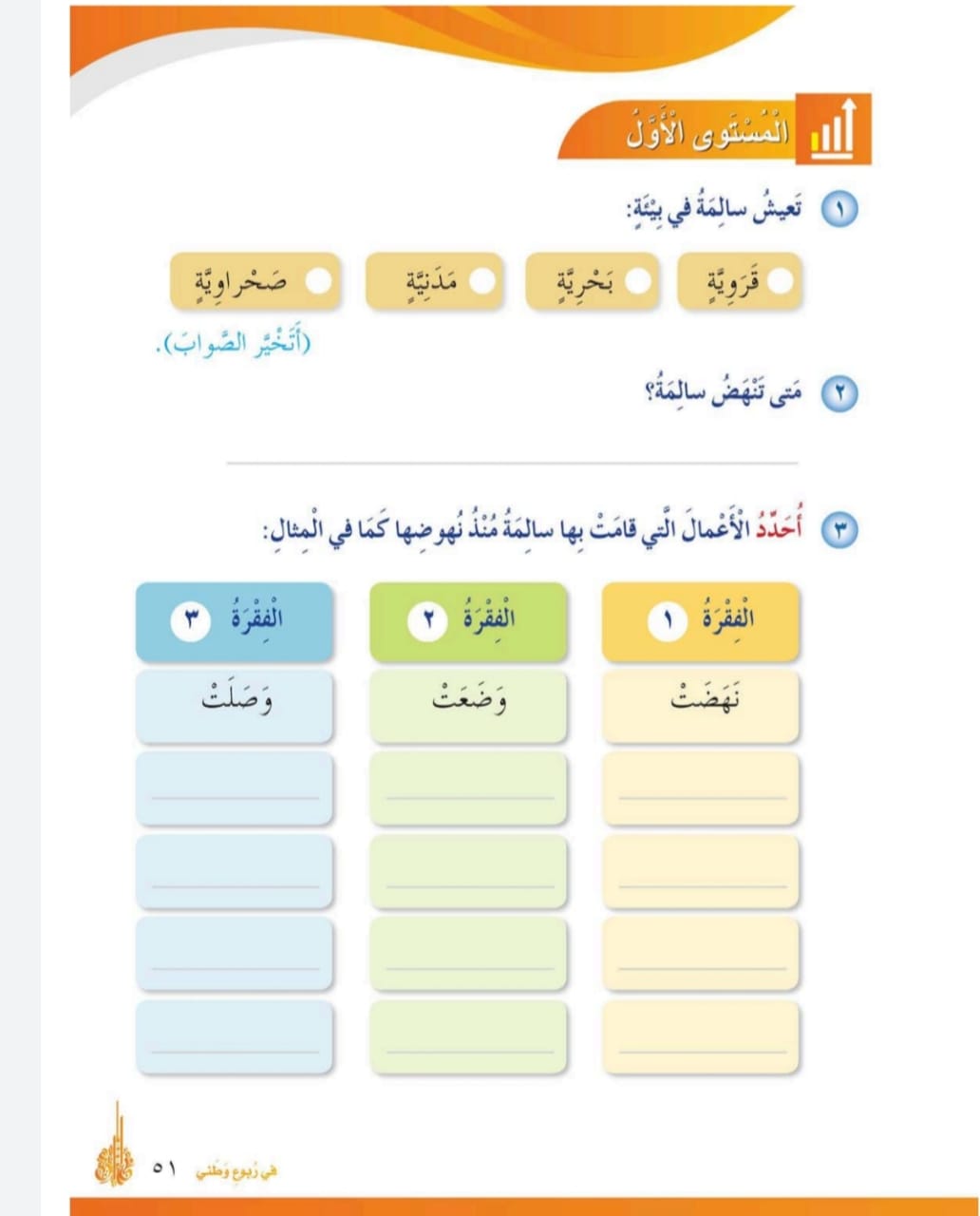 تنهض سالمة مع خيوط الفجر الأولى
أعادت
غذت
رفعت
علقت
دفعت
ربطت
أطفأت
غاصت
تخطو
أشعلت
بخرت
أفرغت
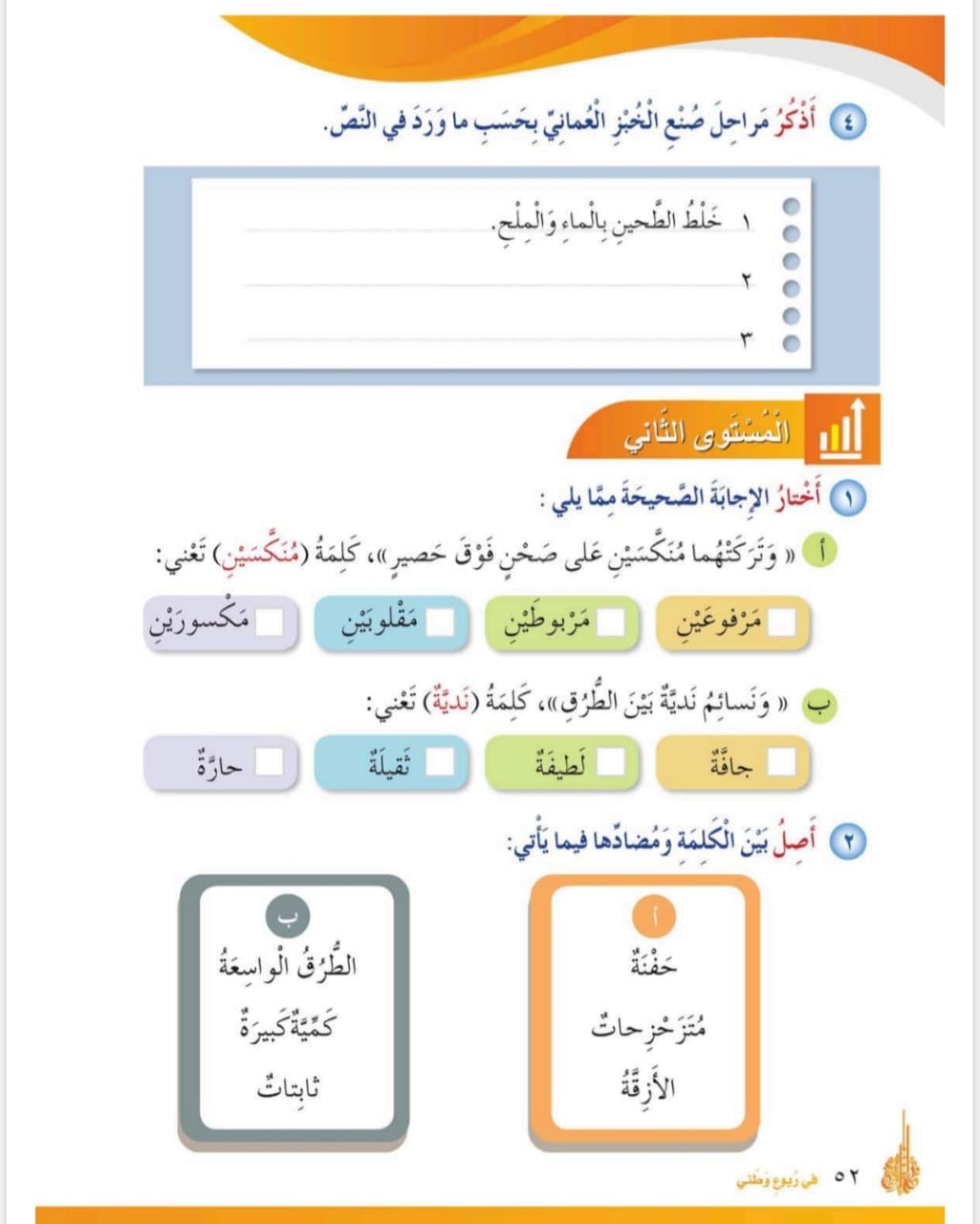 صبغ الطوبج بمسحة من كرة العجين
رش قطرات من الماء حتى لايلتصق بوجه الإناء
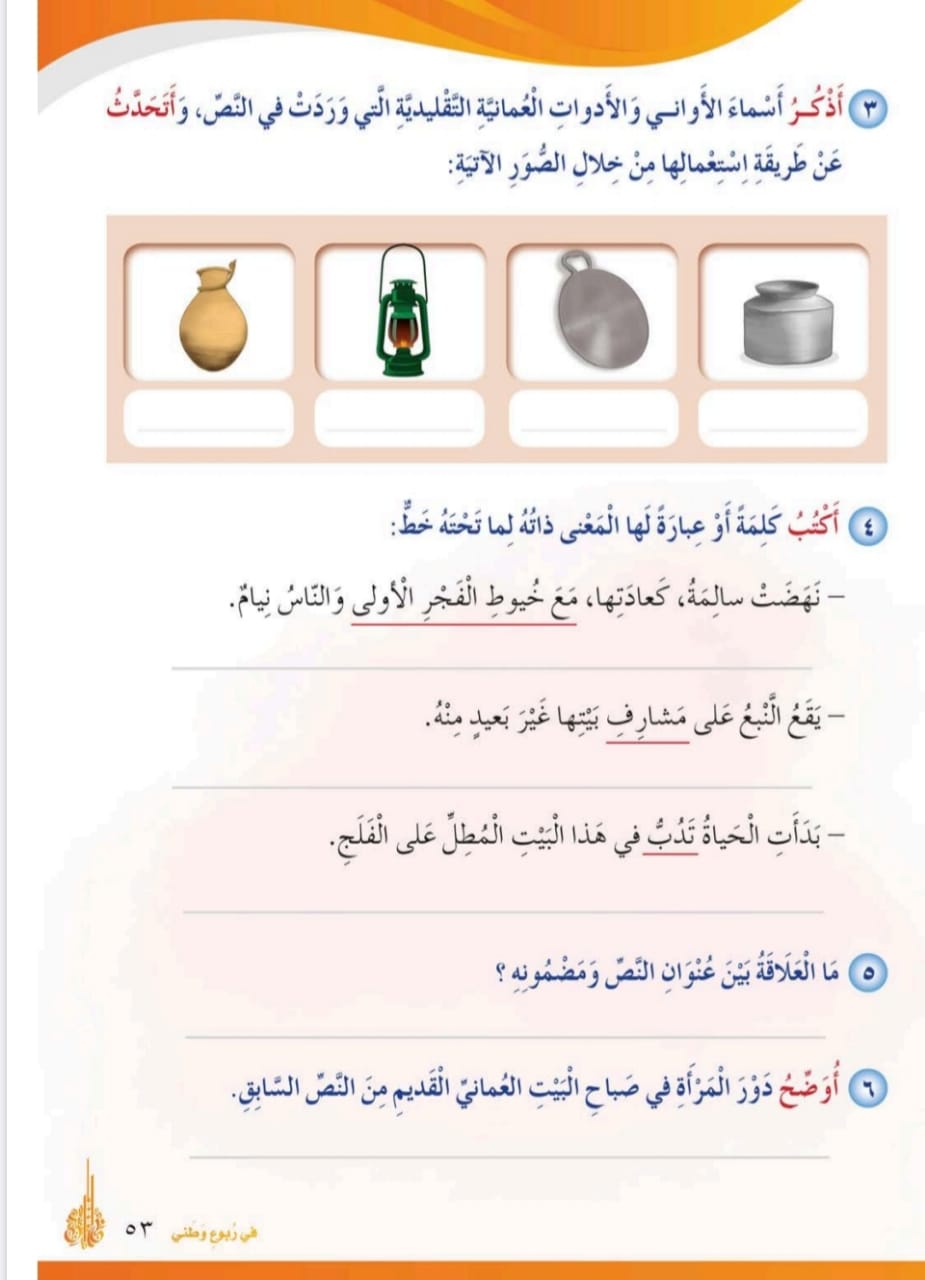 الهاندوة
جحلة
فنر
الطوبج
فجرًا
قرب
تنبض
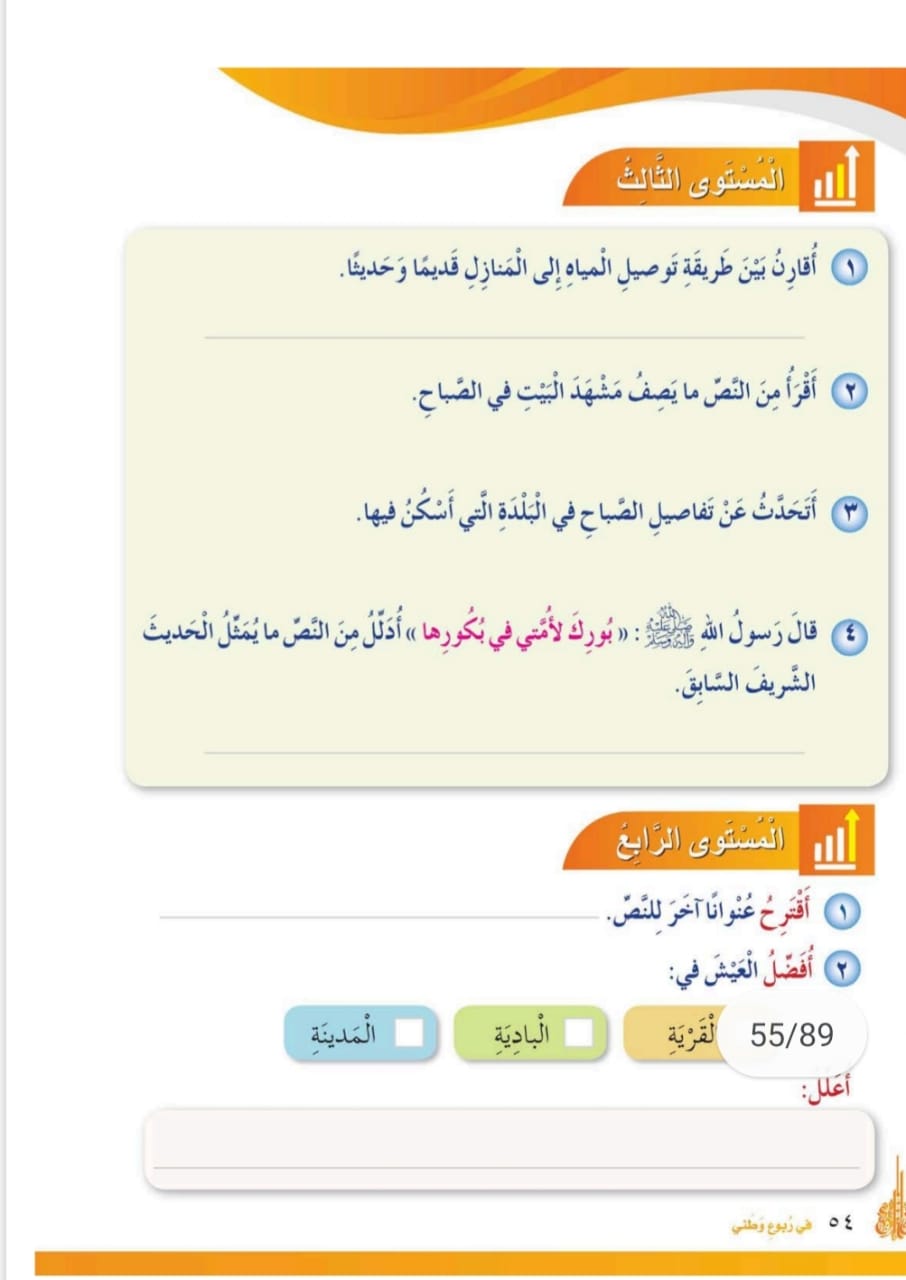 قديمًا تملأ المرأة الجحفل من الفلج ، حديثًا توصل بواسطة أنابيب مياه
ان سالمة كانت تستيقظ مع طلوع خيوط الفجر الأولى والناس نيام
الفلاح العماني
حيث الهدوء والبساطة والهواء النقي .
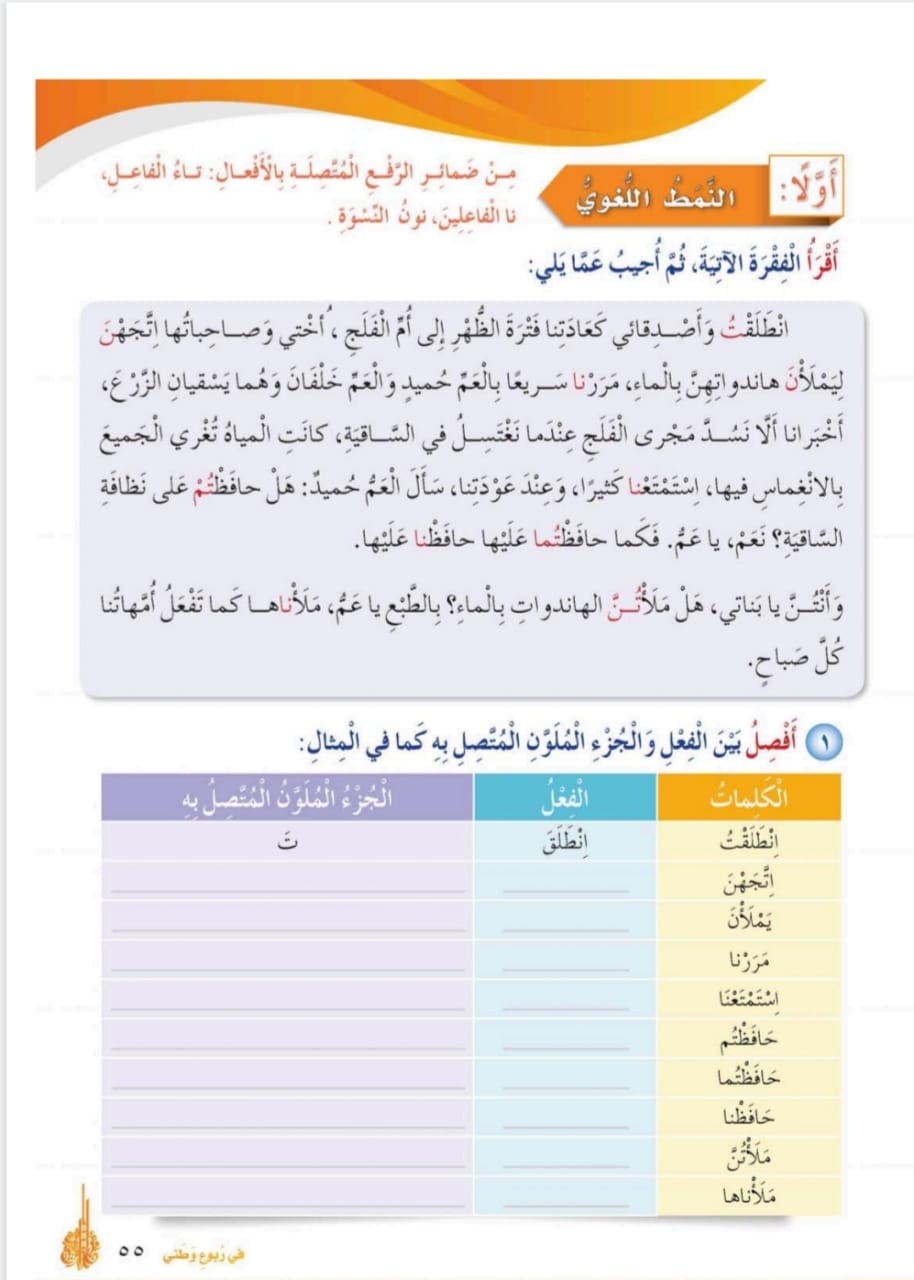 ن
اتجه
يملأ
ن
مرر
نا
استمتع
نا
تم
حافظ
حافظ
تما
حافظ
نا
تن
ملأ
نا
ملأ
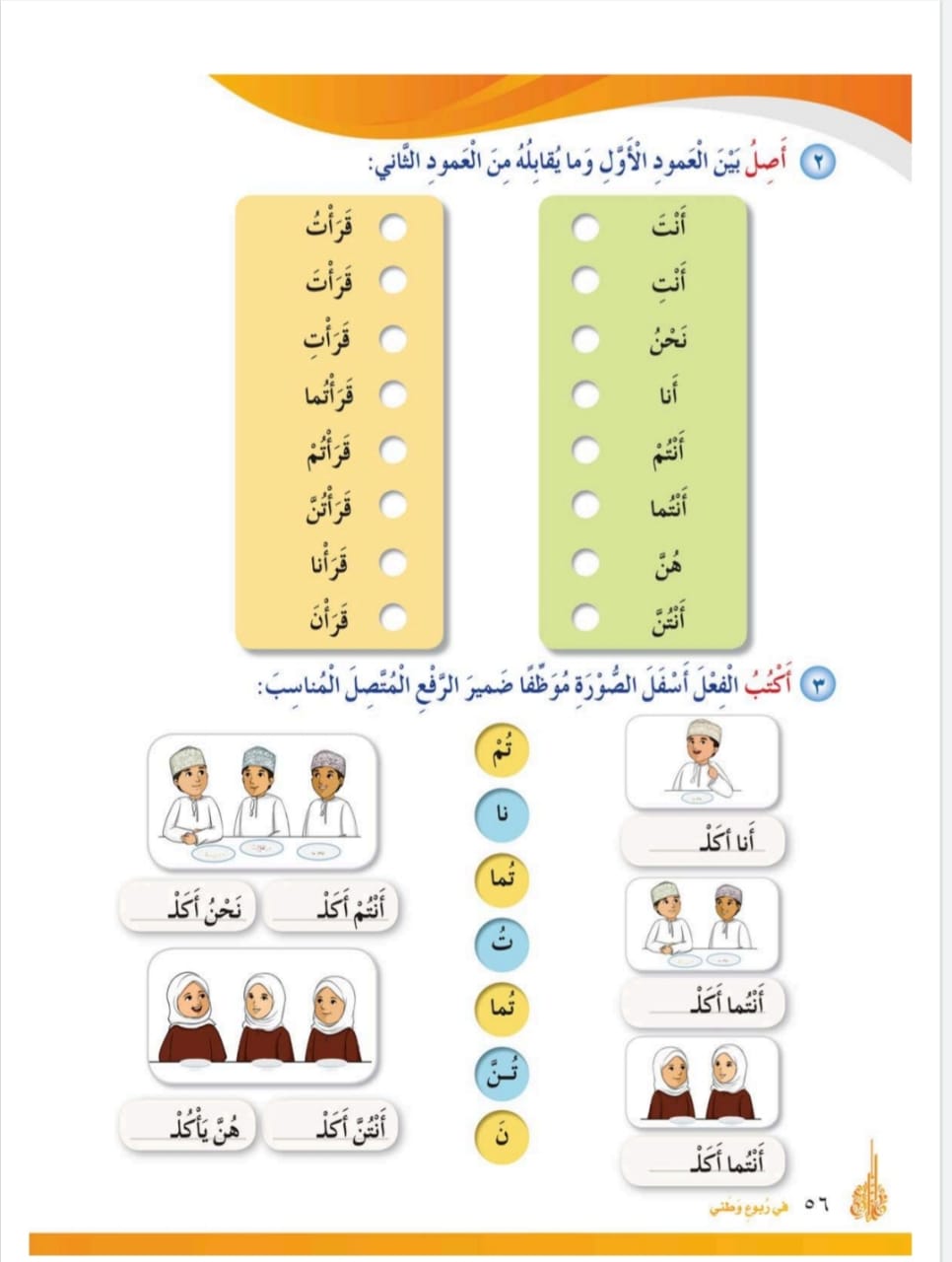 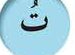 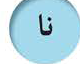 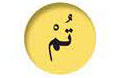 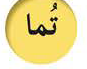 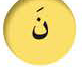 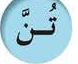 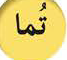 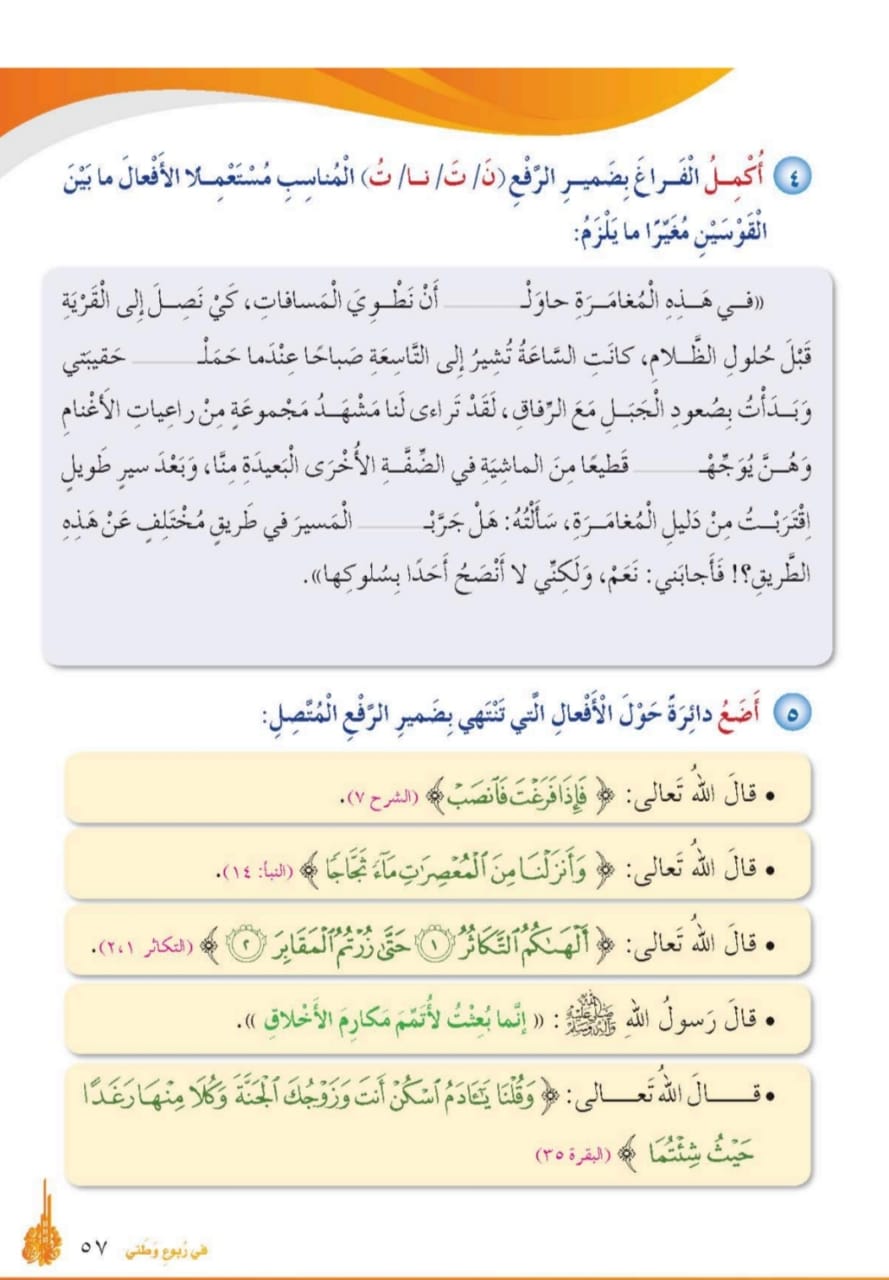 نا
ت
ن
ت
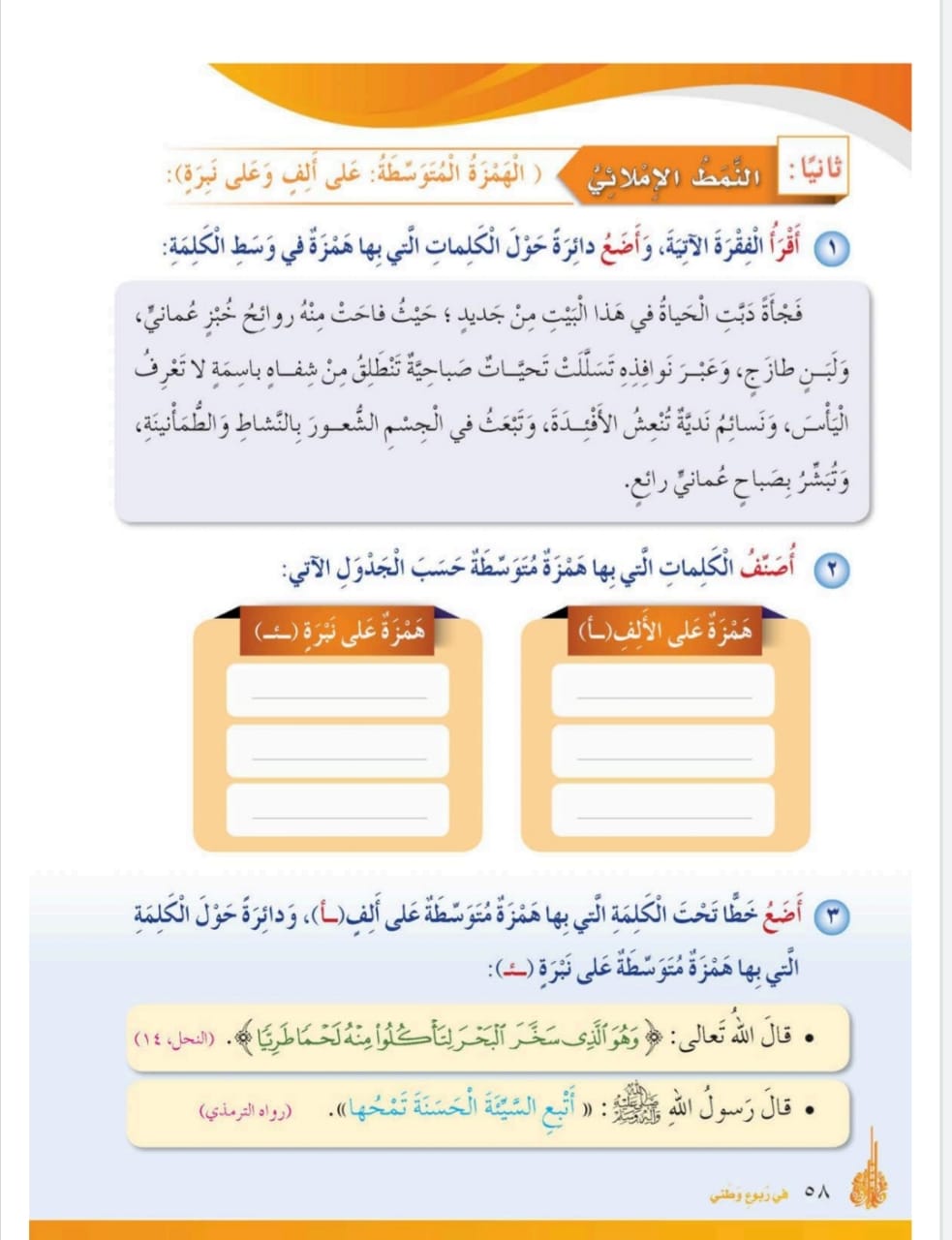 روائح
فجأة
اليأس
نسائم
الطمأنينة
رائع
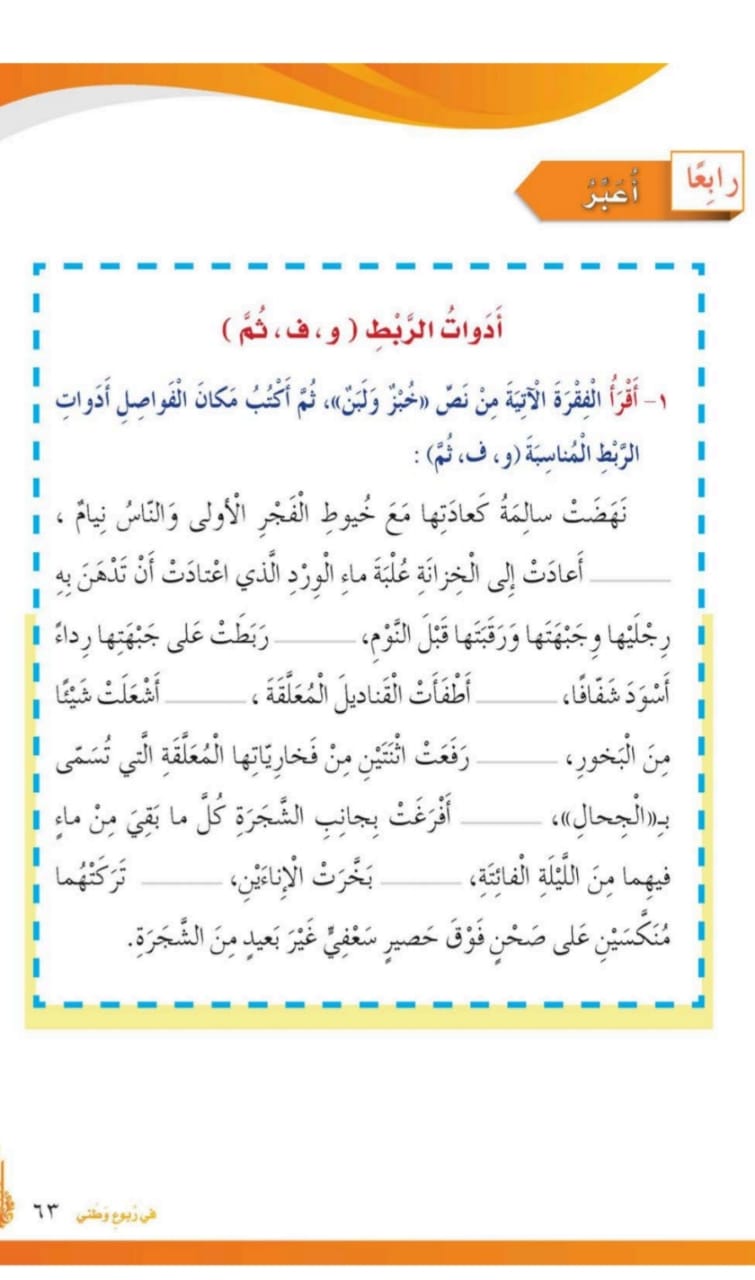 و
ثم
و
و
ثم
و
و
ثم
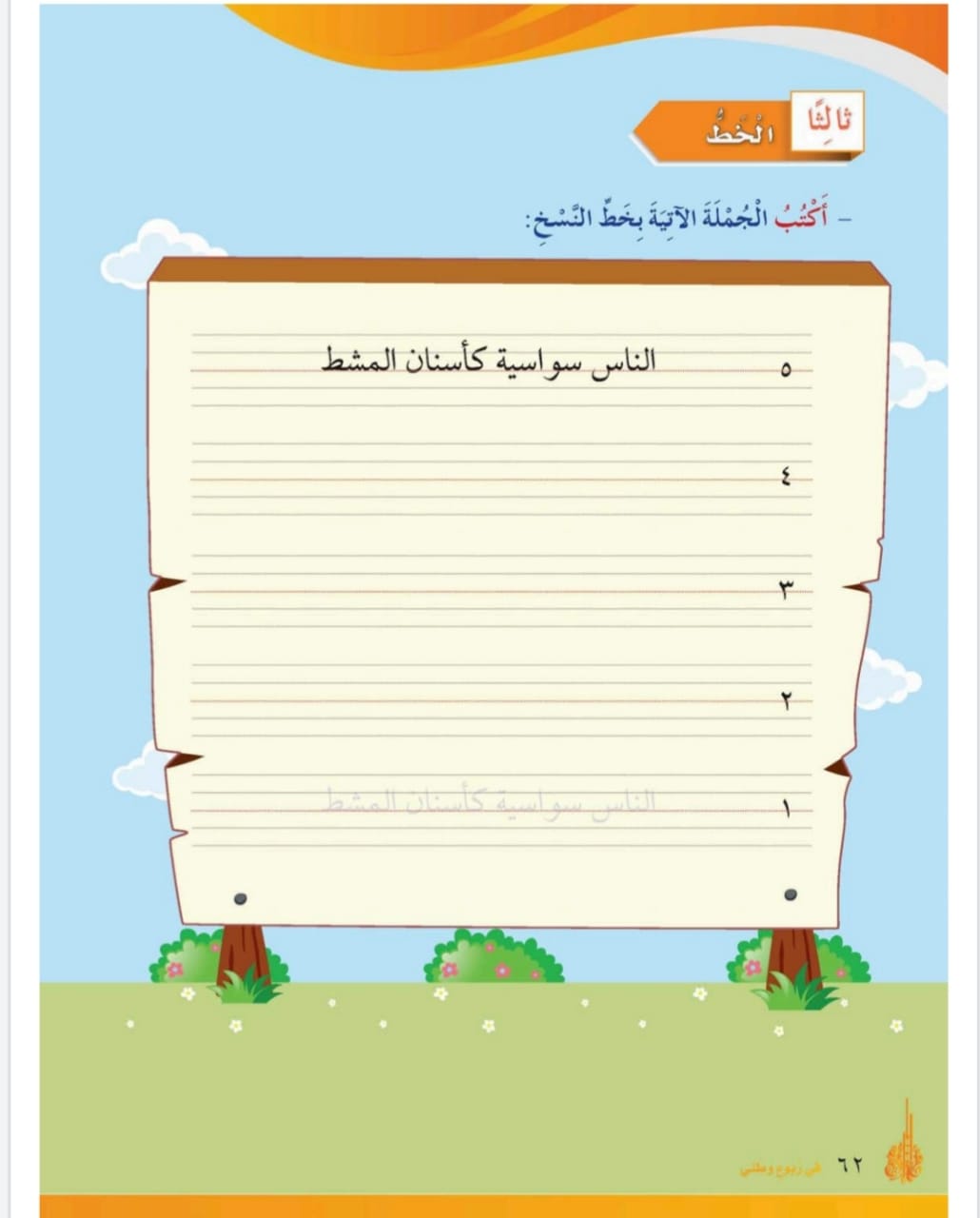 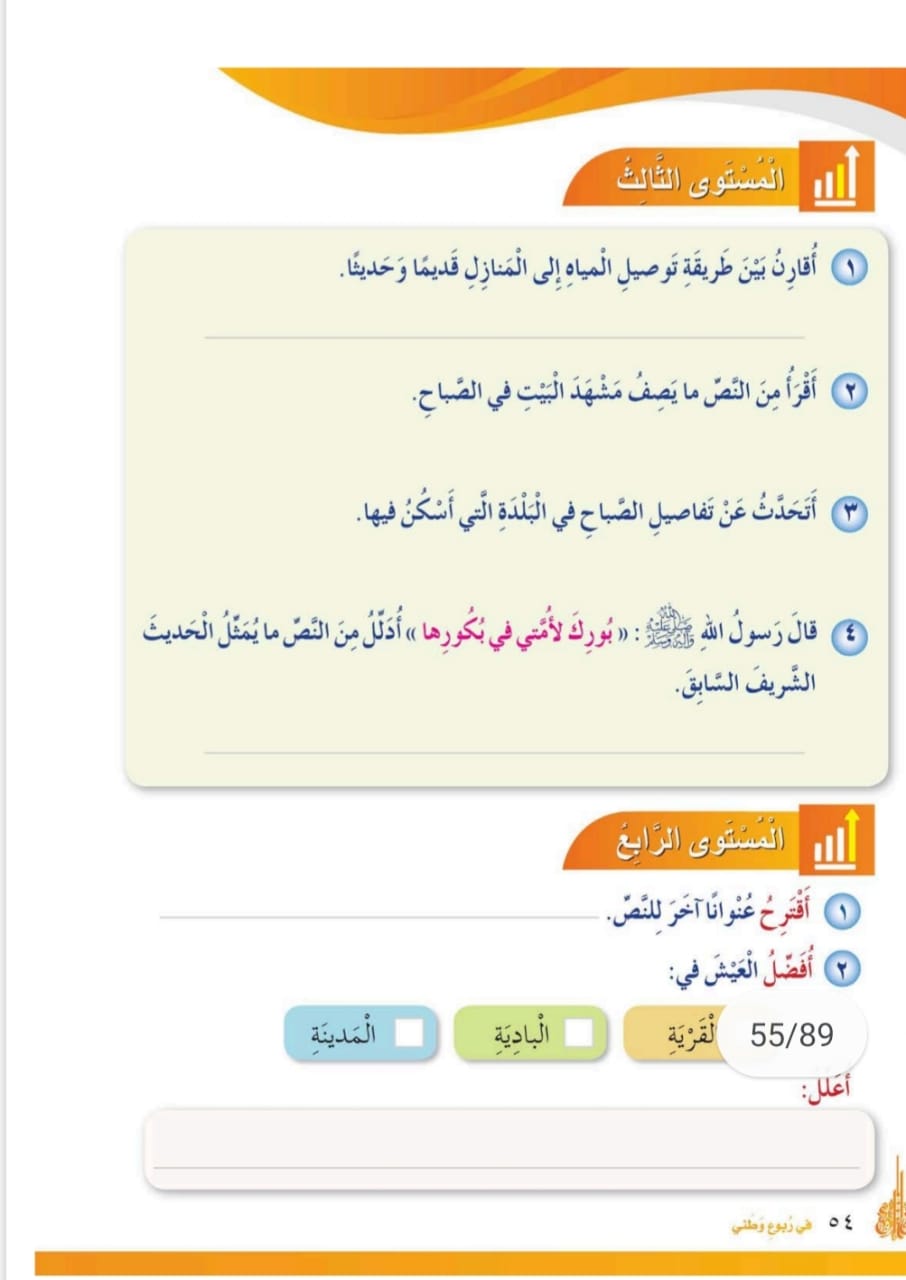 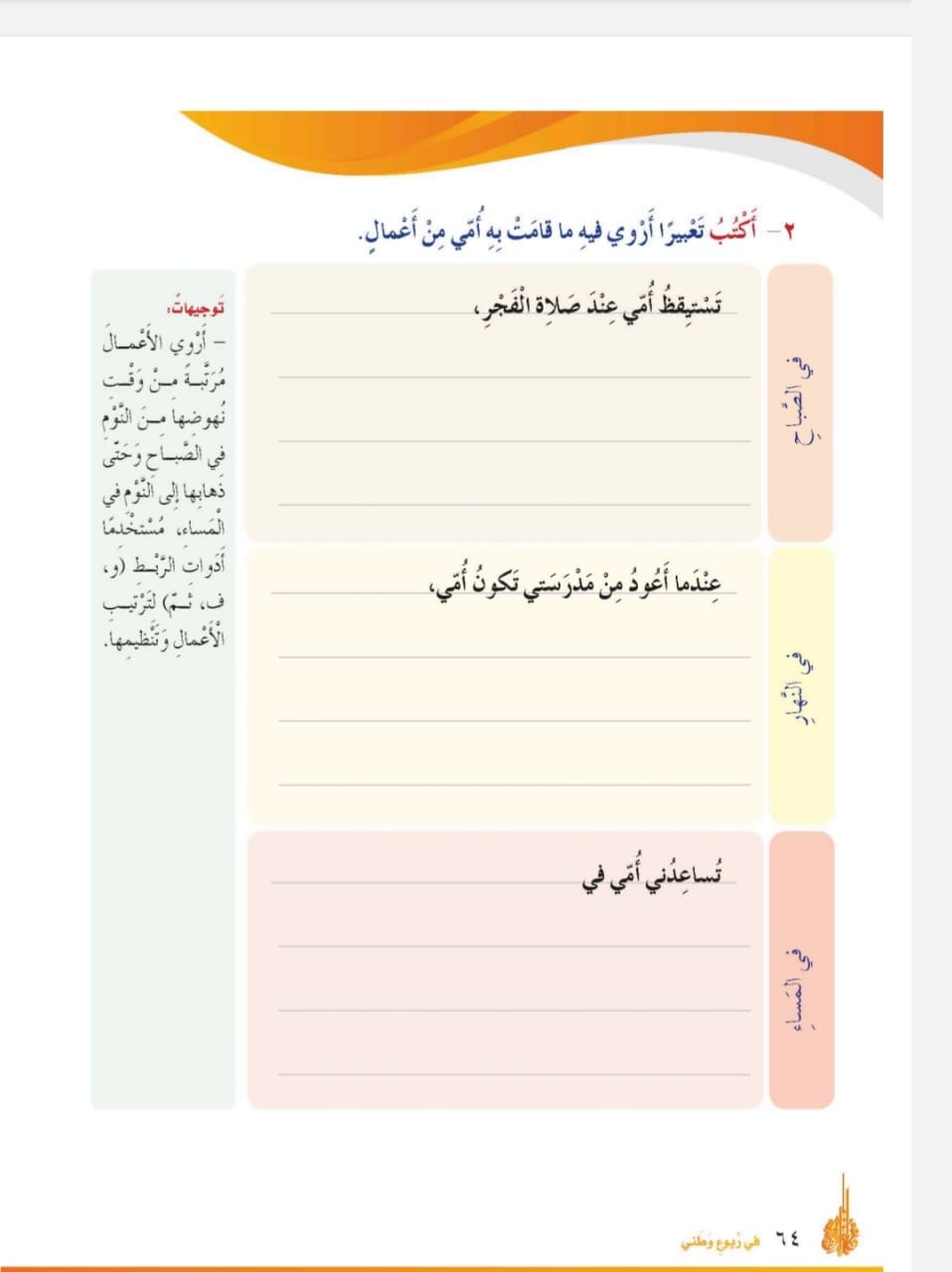 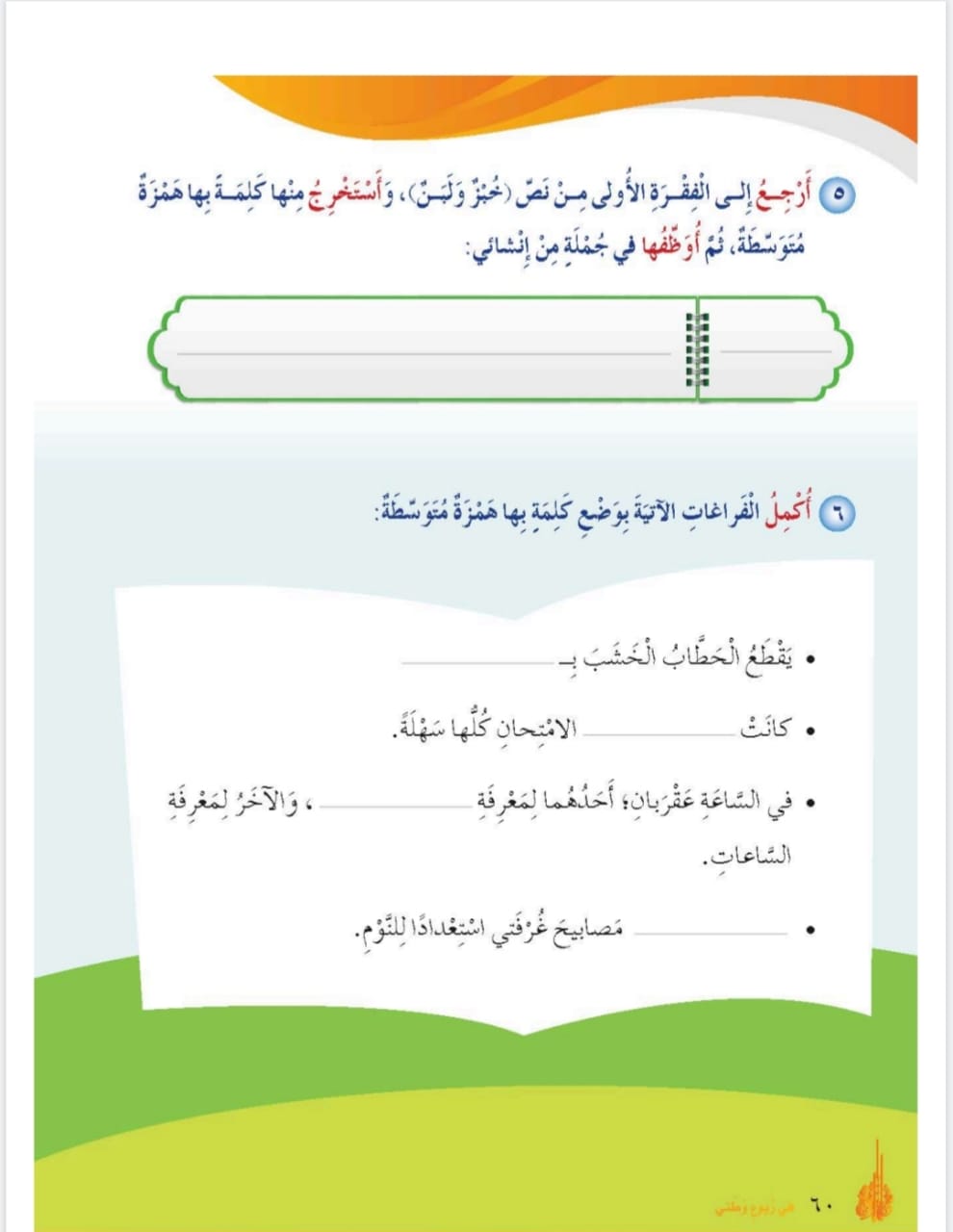 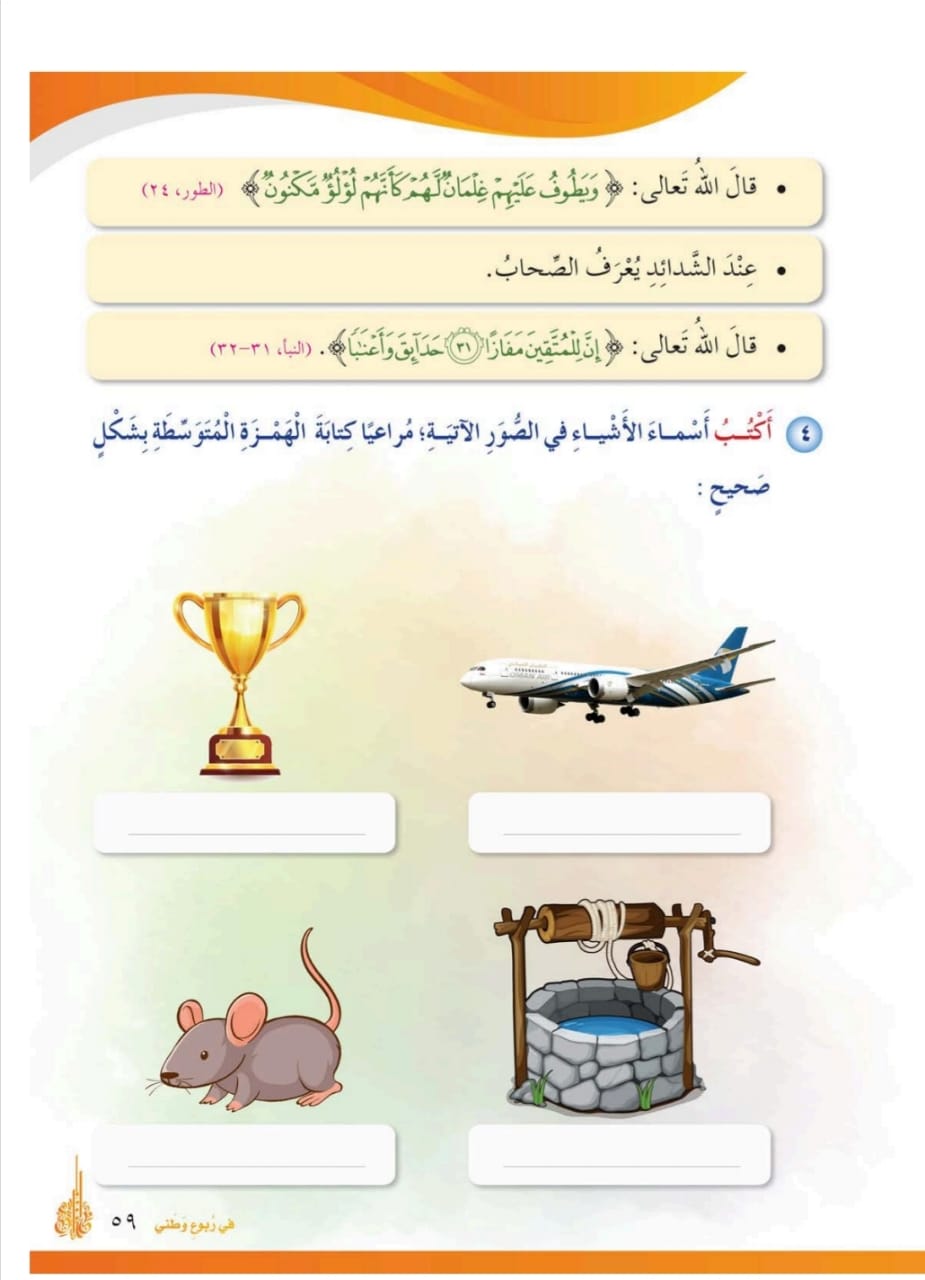 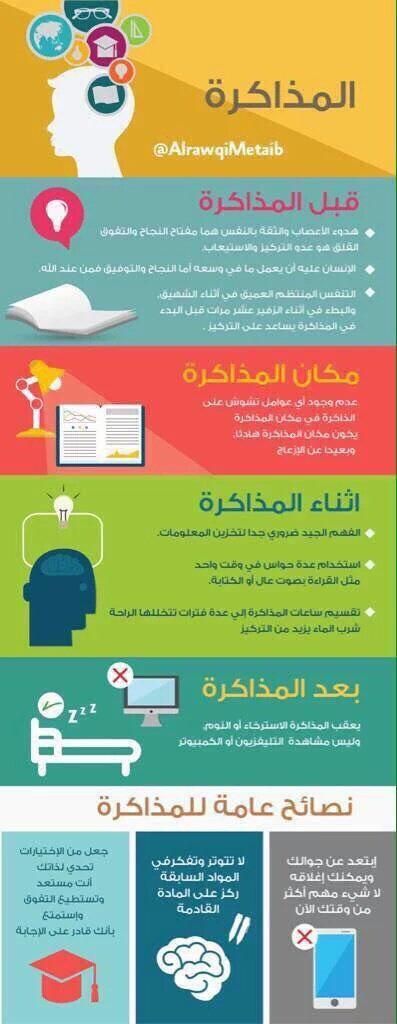